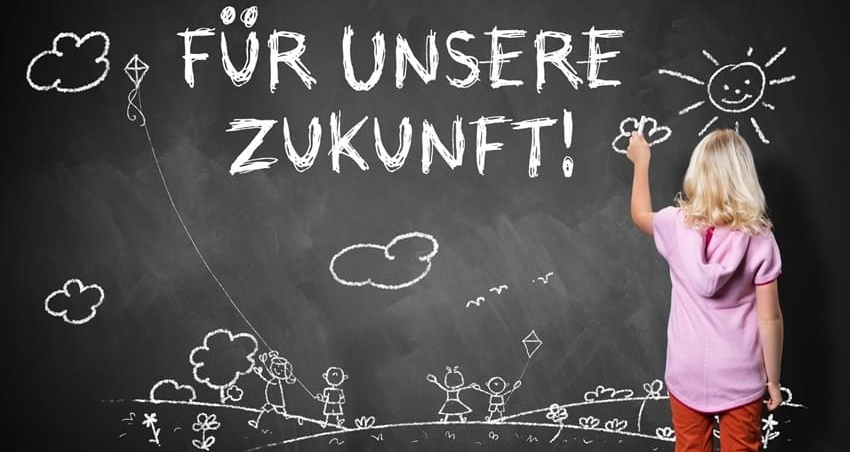 Umweltregeln unserer Schule-environmental rules at our school
Evaluation:Unsere Regeln – our rules:
Legende/ Explanation: 
Wird bereits erfüllt - Is already being fulfilled
Wird nur von einzelnen Klassen/Schüler/innen erfüllt - Is only fulfilled by individual classes / students
Erfüllen wir noch gar nicht - We are not yet fulfilling
Forms-Umfrage - Survey
Erste Ergebnisse - First results:
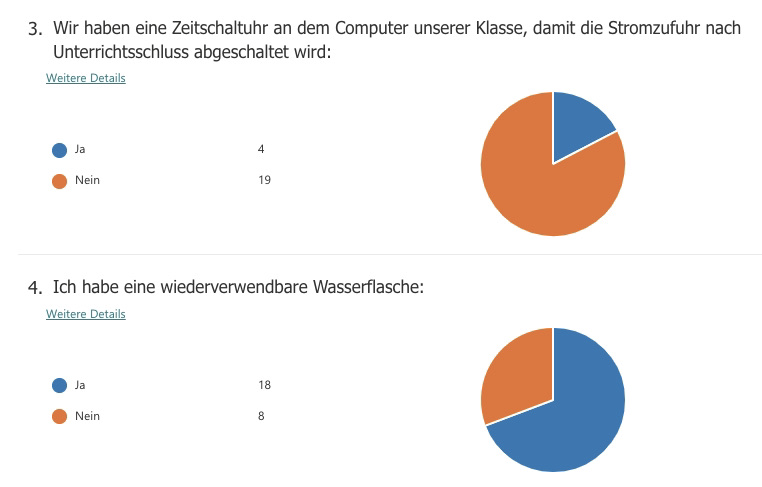 Fahrradkarten – cycling maps
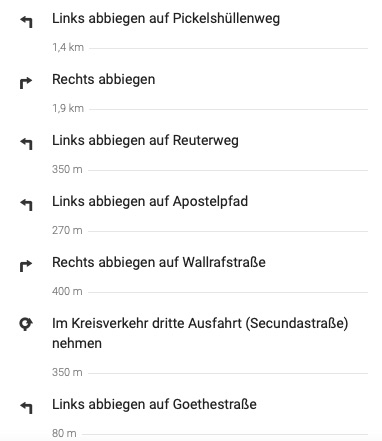 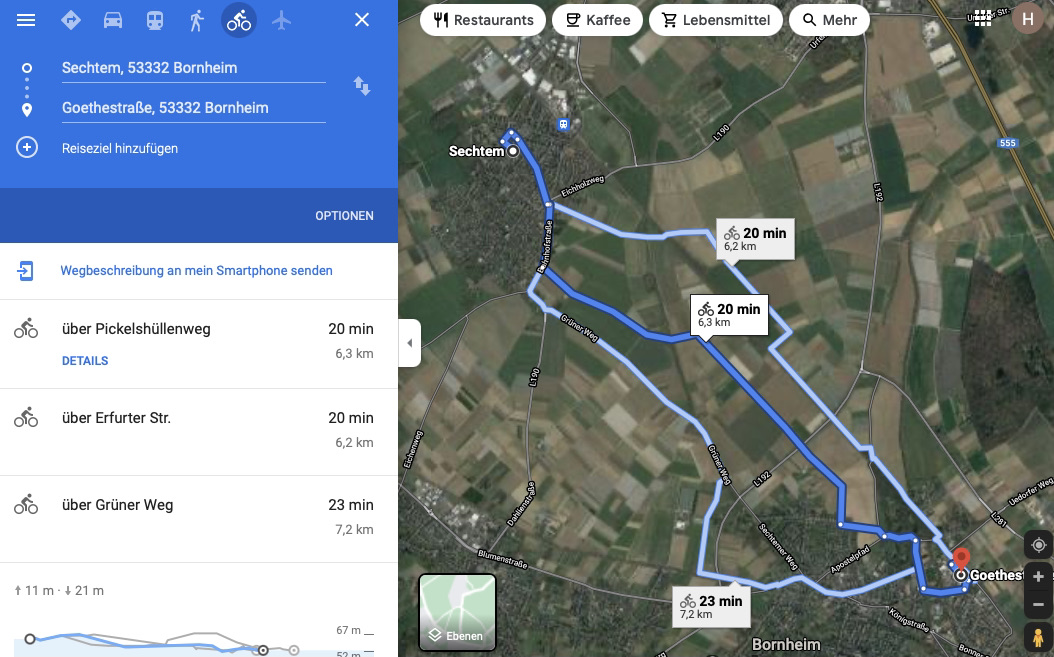 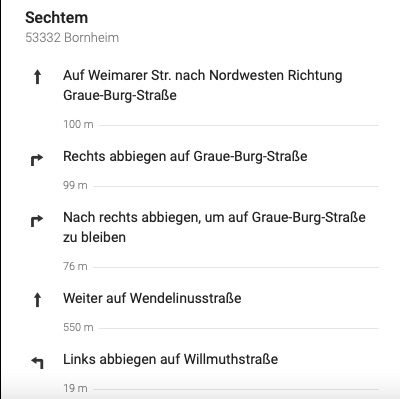 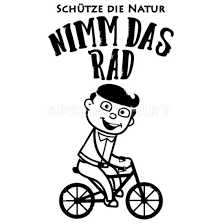 Start: Sechtem – begin: Sechtem
Start: Kardorf – begin: Kardorf
Start: Roisdorf – begin: Roisdorf
Start: Wesseling – begin: Wesseling
Start: Walberberg – begin: Walberberg
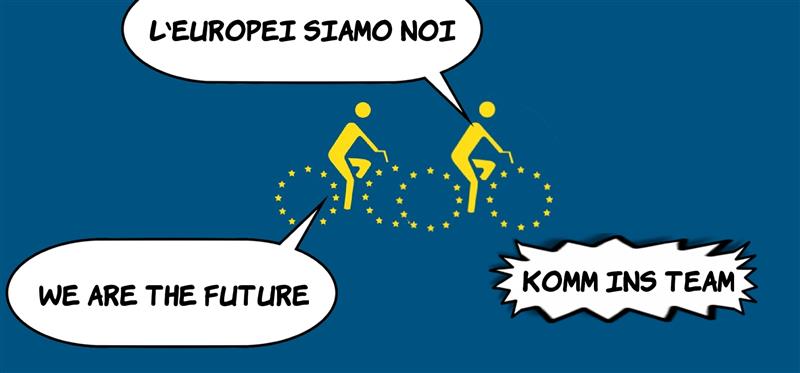 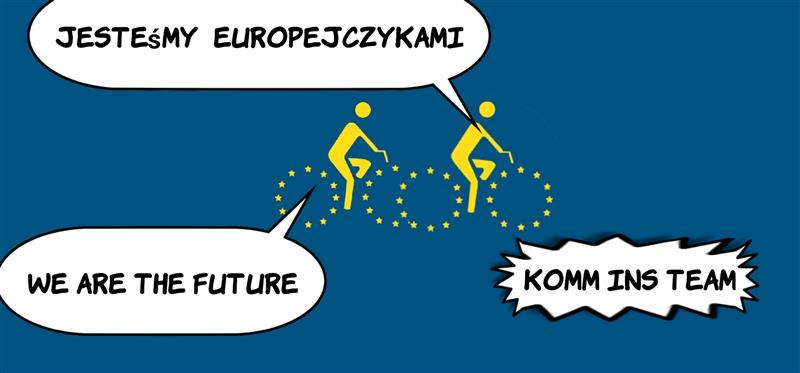 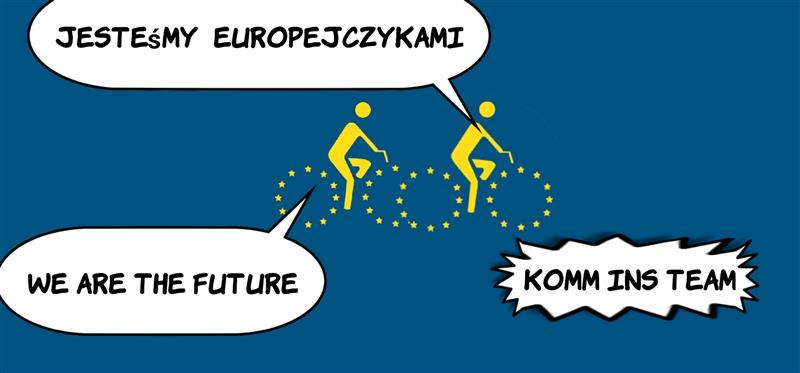 Stadtradeln? Wie hat das Projekt funktioniert?- City cycling? How did the project work?(die offiziellen Ergebnisse gibt es am 29. November – the official results will be available on November 29th)